Спеціалізована  школа  I-III ступенів №24 ім.О.Білаша з поглибленим вивченням іноземних мов
Ісупова 
Вікторія Павлівна
Вчитель музики
Спеціаліст
Старший вчитель
Педагогічний 
стаж роботи  - 32 рік
Стаж роботи 
в школі № 24 
- 32років
Талантам надо помагать,а посредственность пробьется сама!
				П.И.Чайковский
Музыка-душа моя!
				М.И.Глинка
Педагогічне 
кредо:
Курси підвищення кваліфікації у 2016 рік
Нагороди
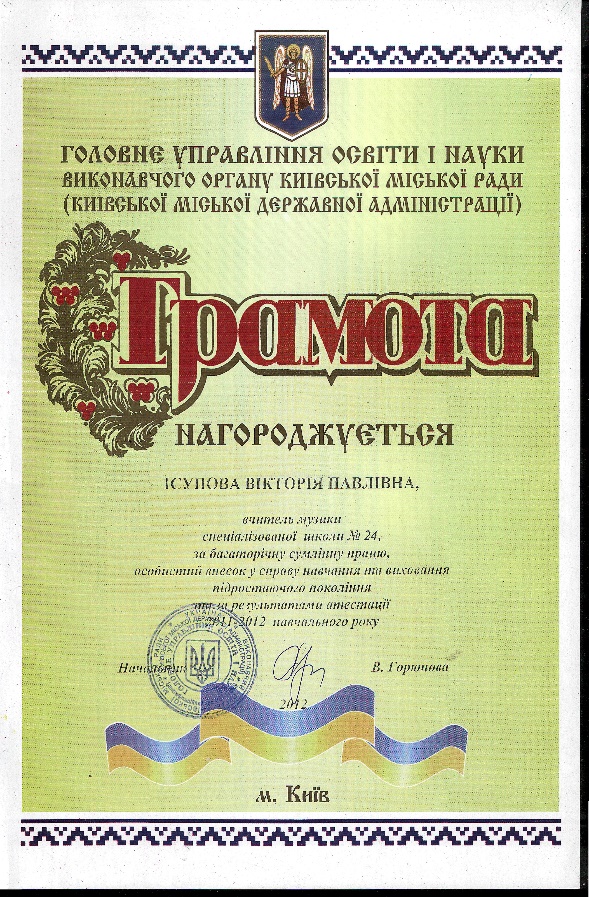 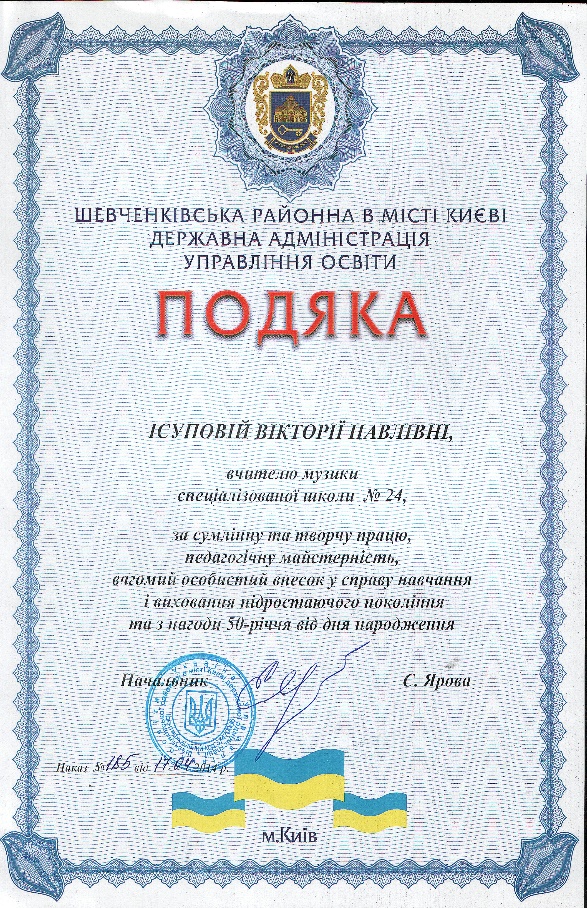 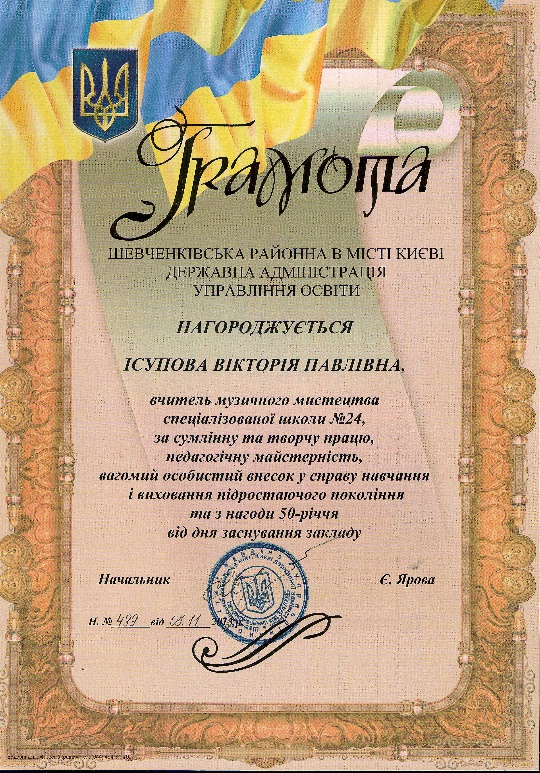 Тема за якою працює вчитель: 
“Естетичне виховання молодших школярів засобами музично-театральної діяльності”
Методична робота
Методика розвитку творчих здібностей учнів 1-4 класів.
 Розвиток пізнавальної діяльності дитини в процесі навчання.
 Розвиток акторських здібностей в процесі інсценування пісень.
 Розвиток вокально-хорових навичок в процесі співу.
  Активізація навчально-розумової діяльності учнів.
Оволодіння вчителем передовими шкільними технологіями.
Методичне забезпечення навчально-виховного процесу
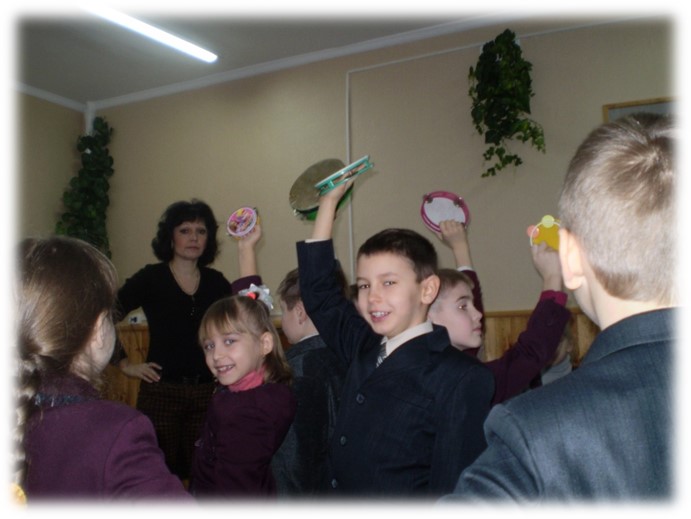 Вивчаю та використовую в своїй професійній діяльності сучасні педагогічні технології, методики, прийоми, засоби для успішного навчання
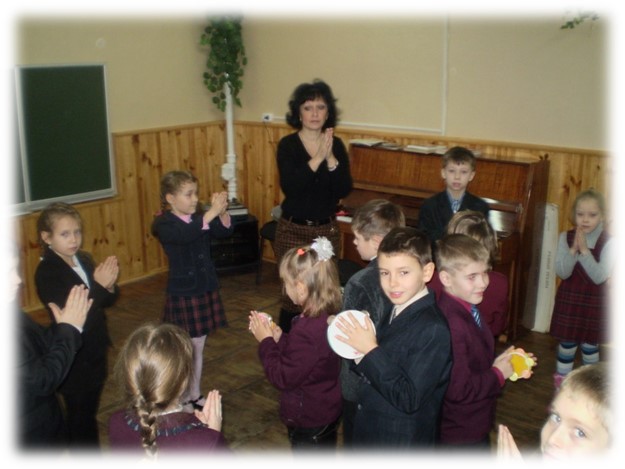 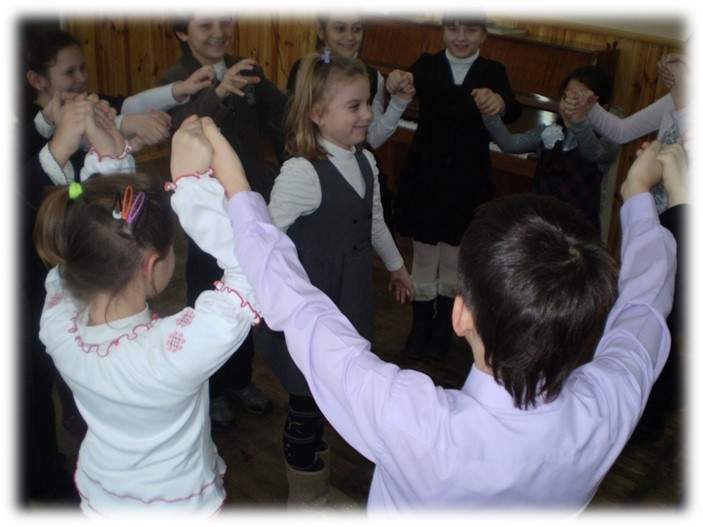 Участь у районних конкурсах
«Урок концерт» у 4-В класі
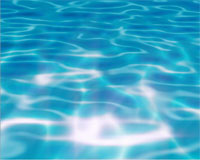 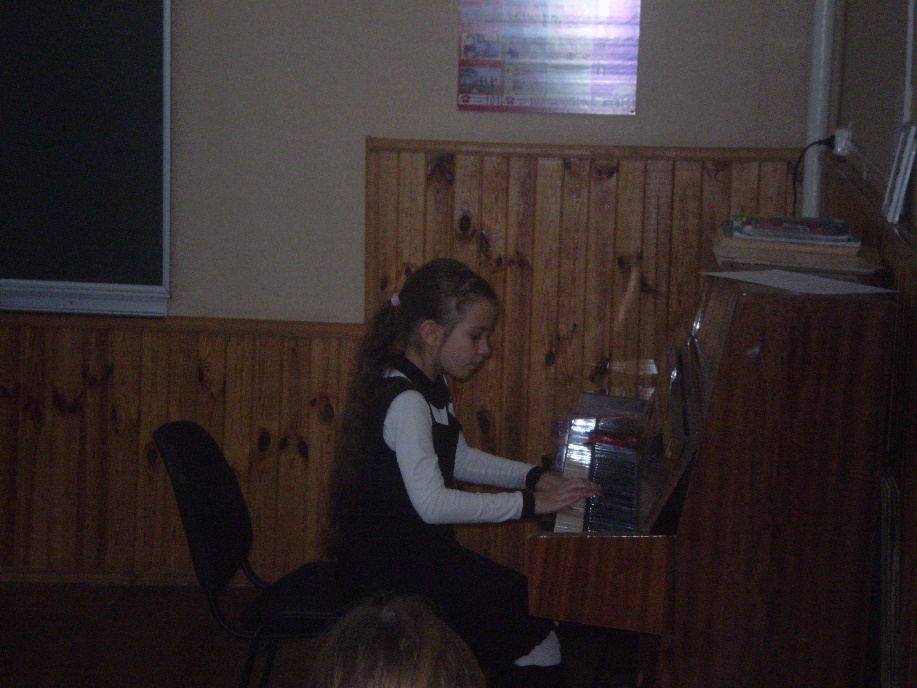 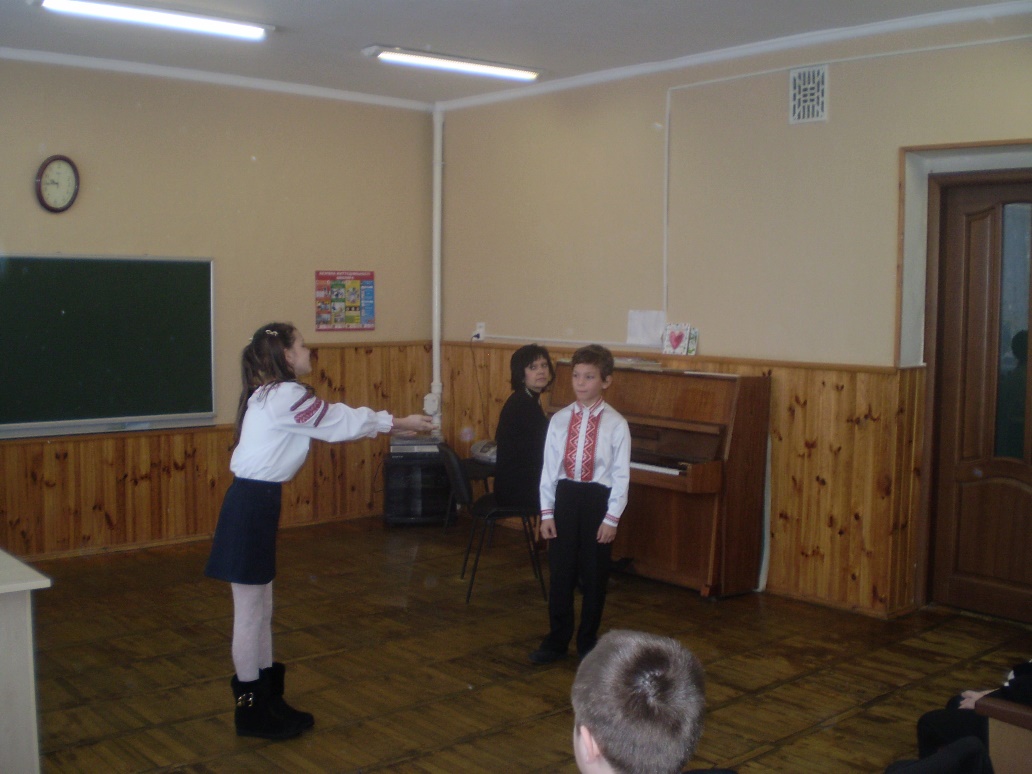 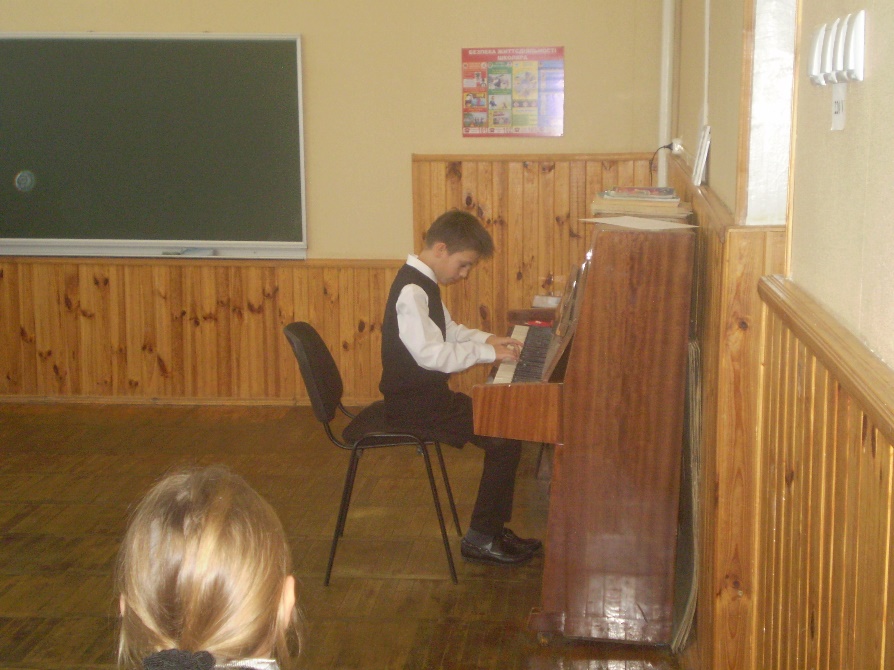 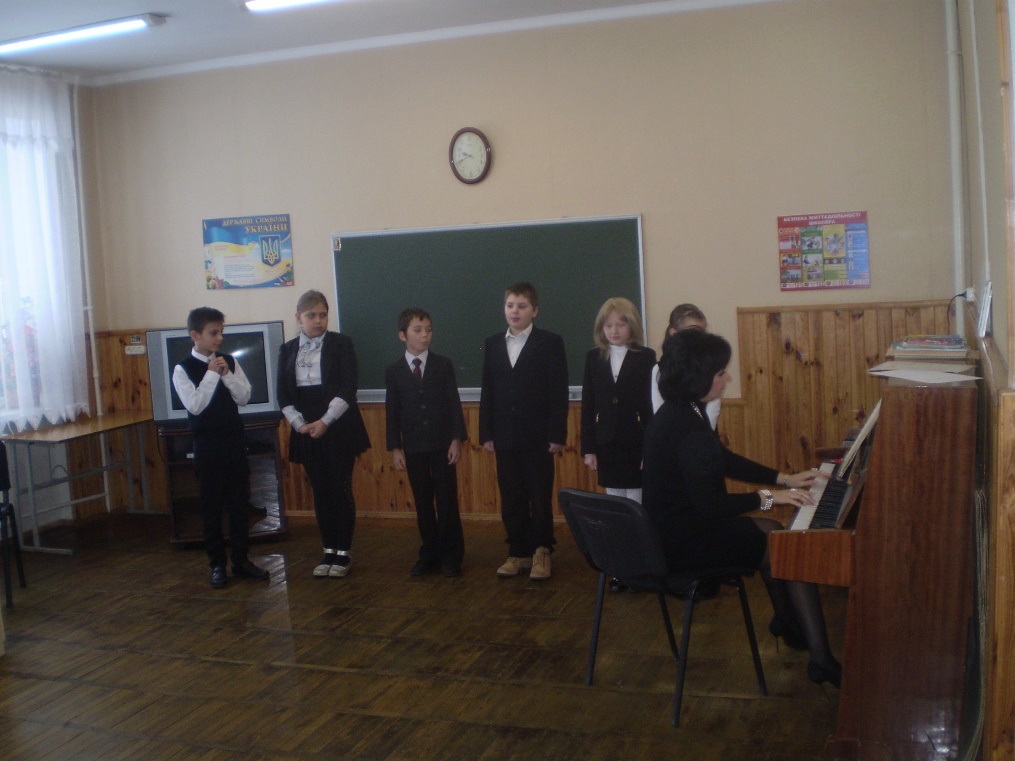 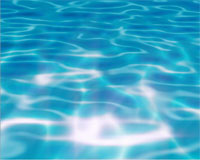 Ювілейний концерт О.Білаша в Будинку вчителя
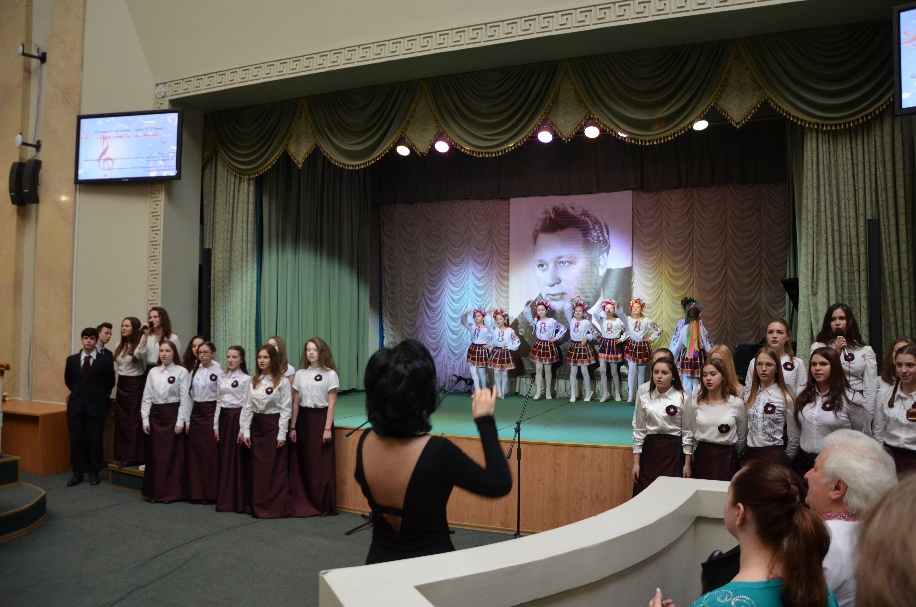 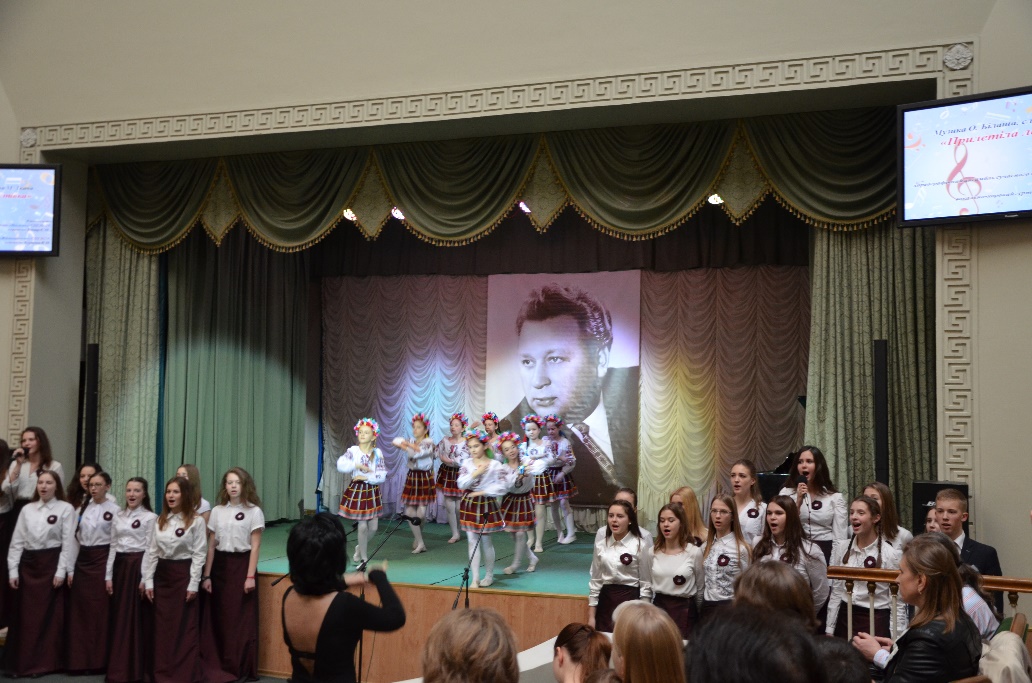 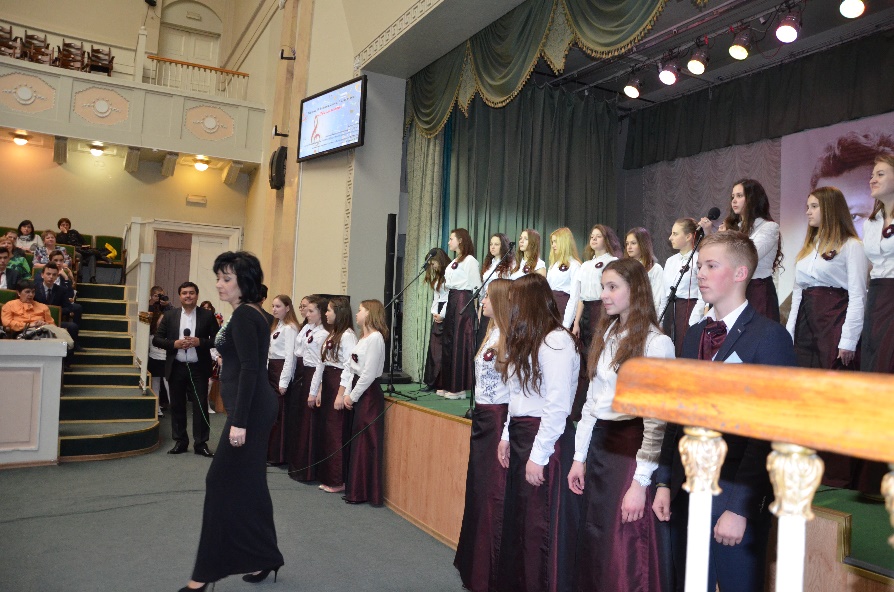 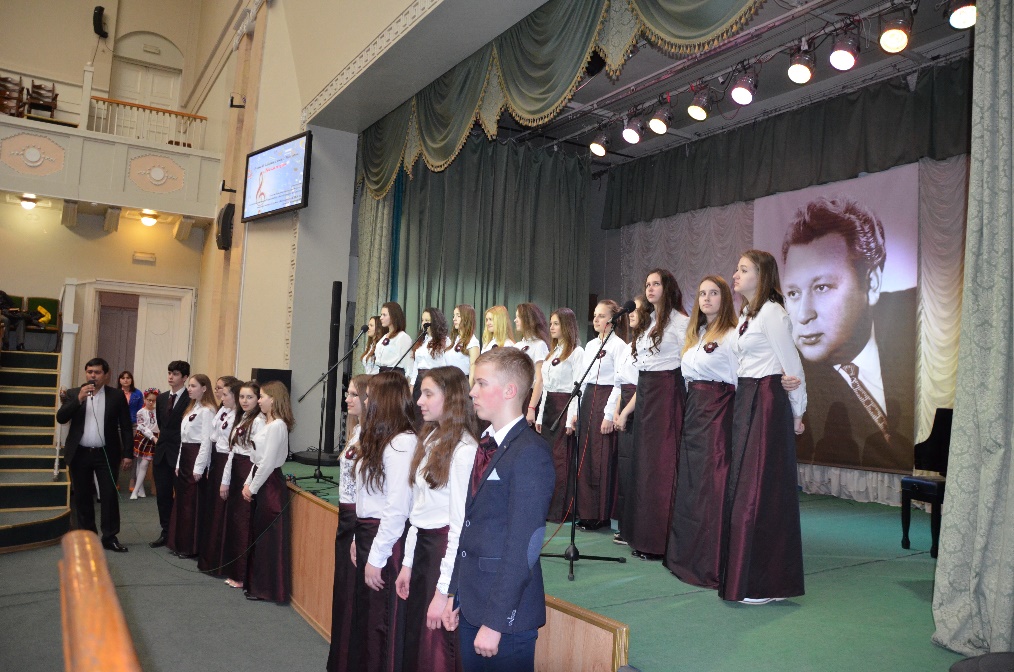 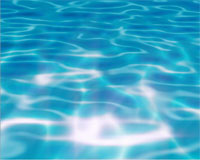 Мій рідний 11-В
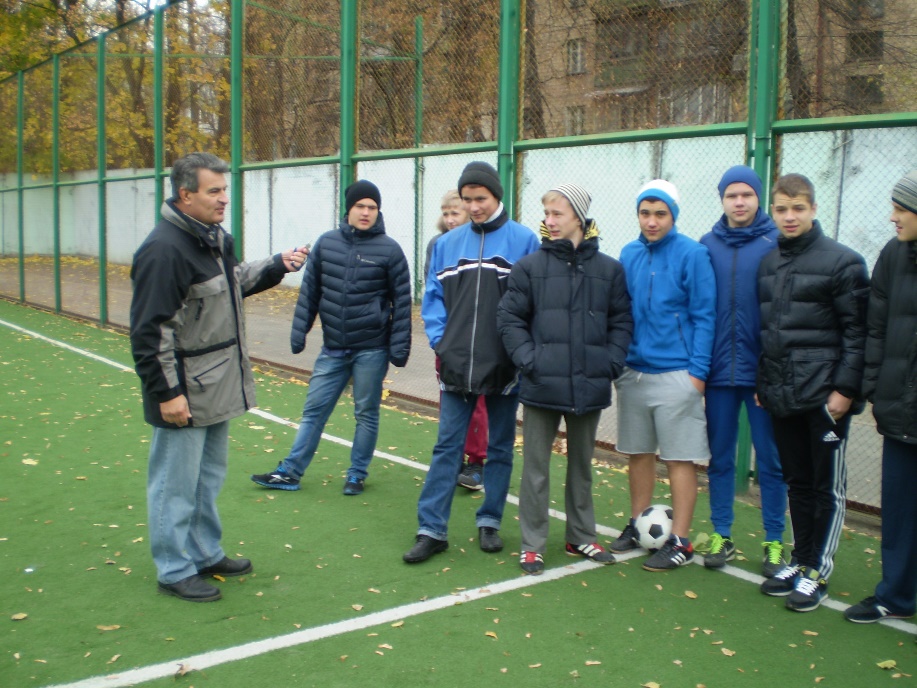 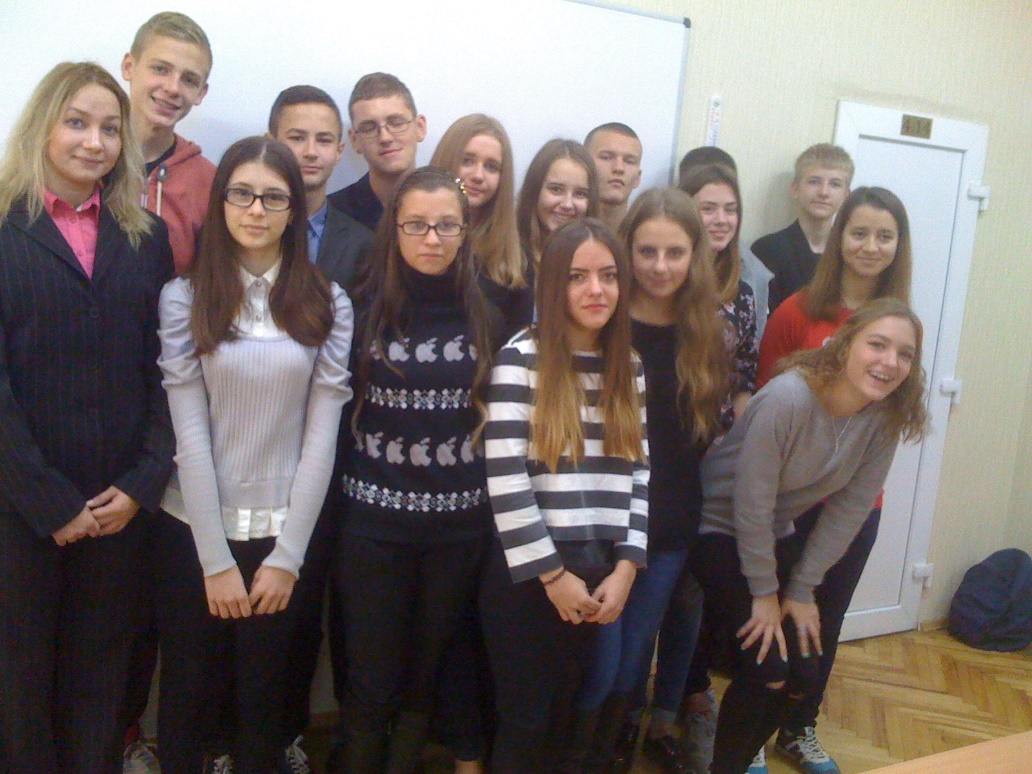 Батьківський день
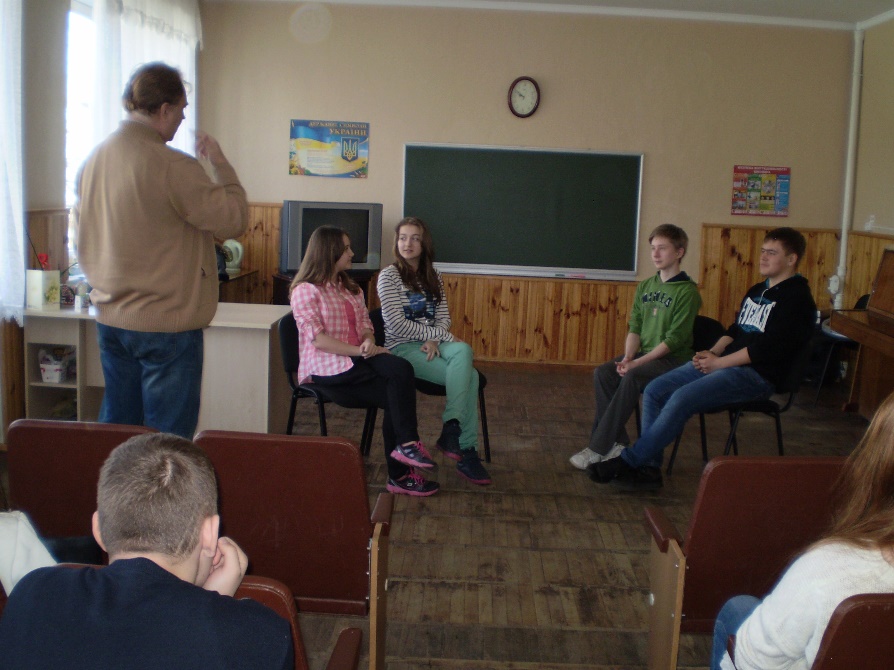 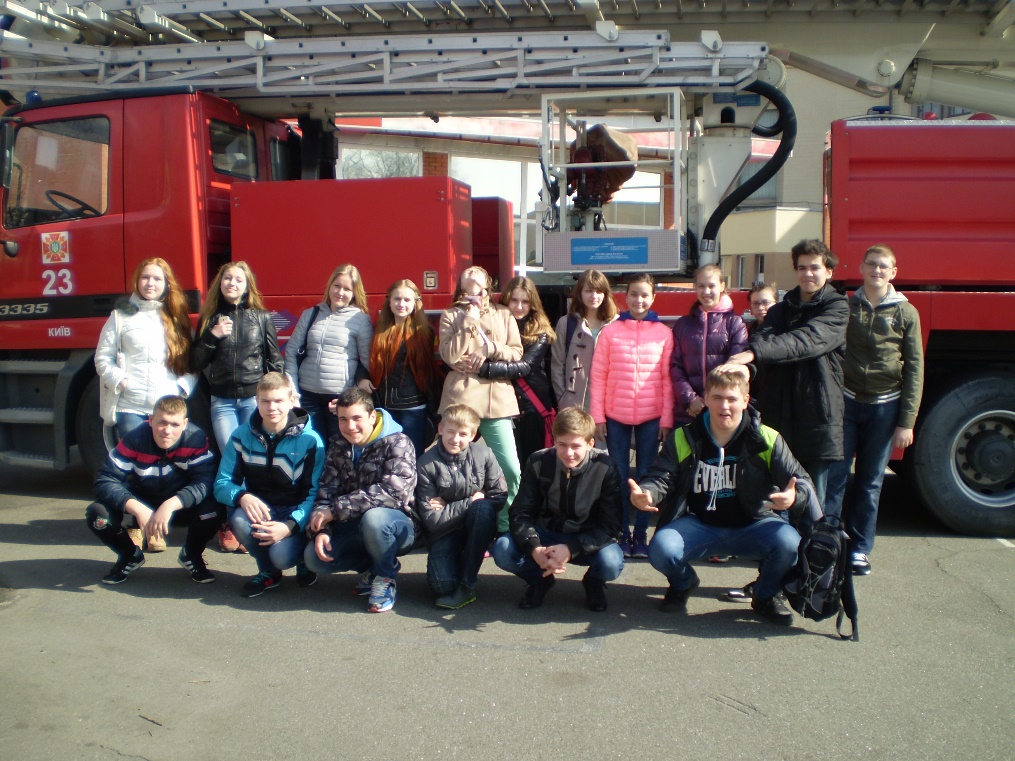 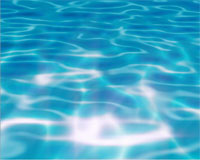 Навчальні екскурсії – як один із чинників активного пізнання навколишнього світу
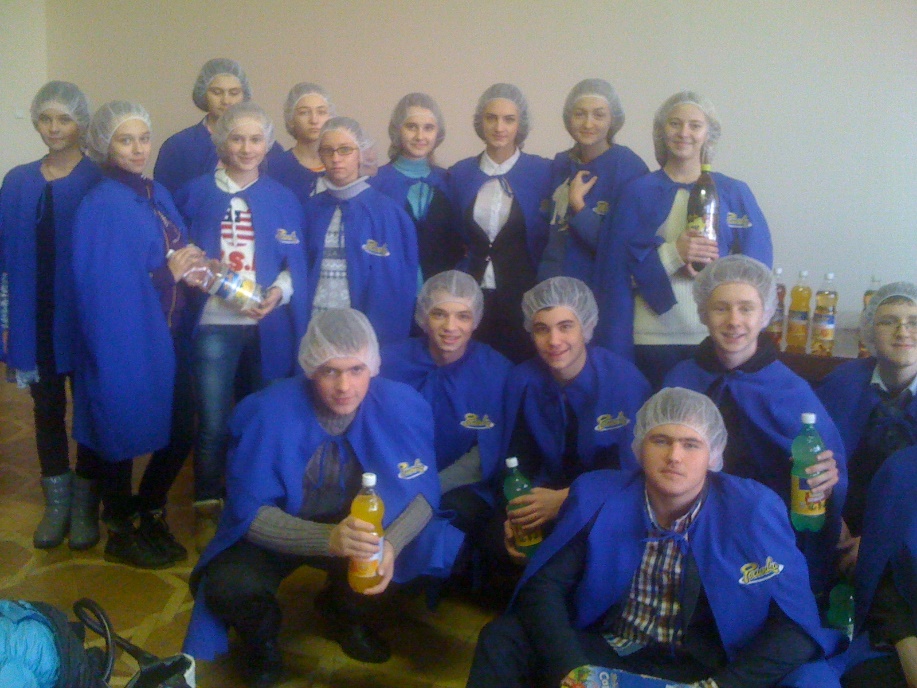 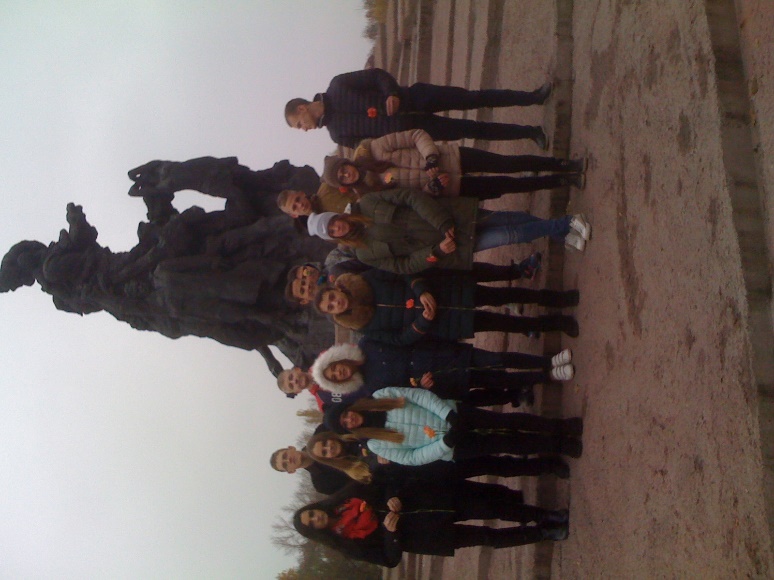 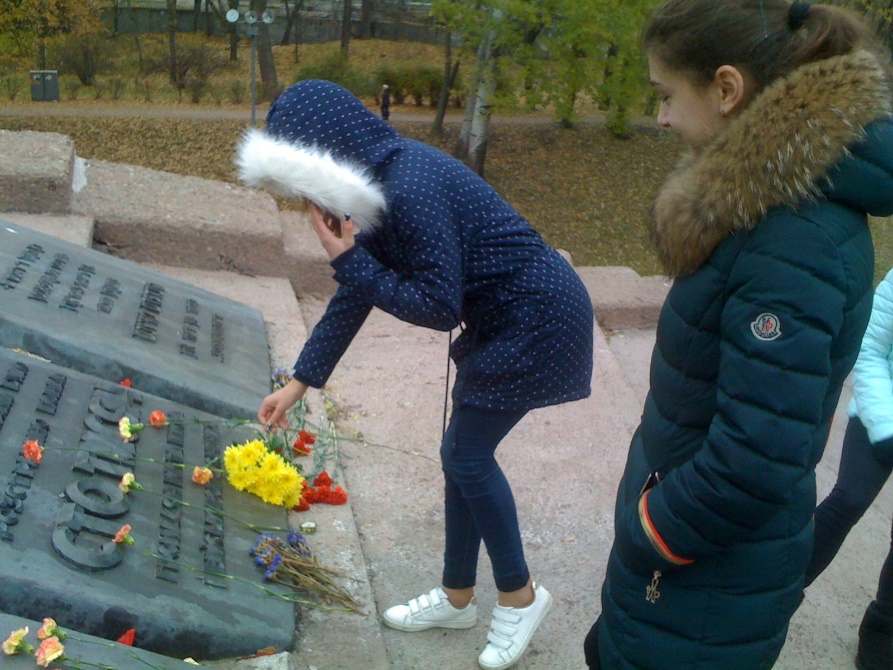 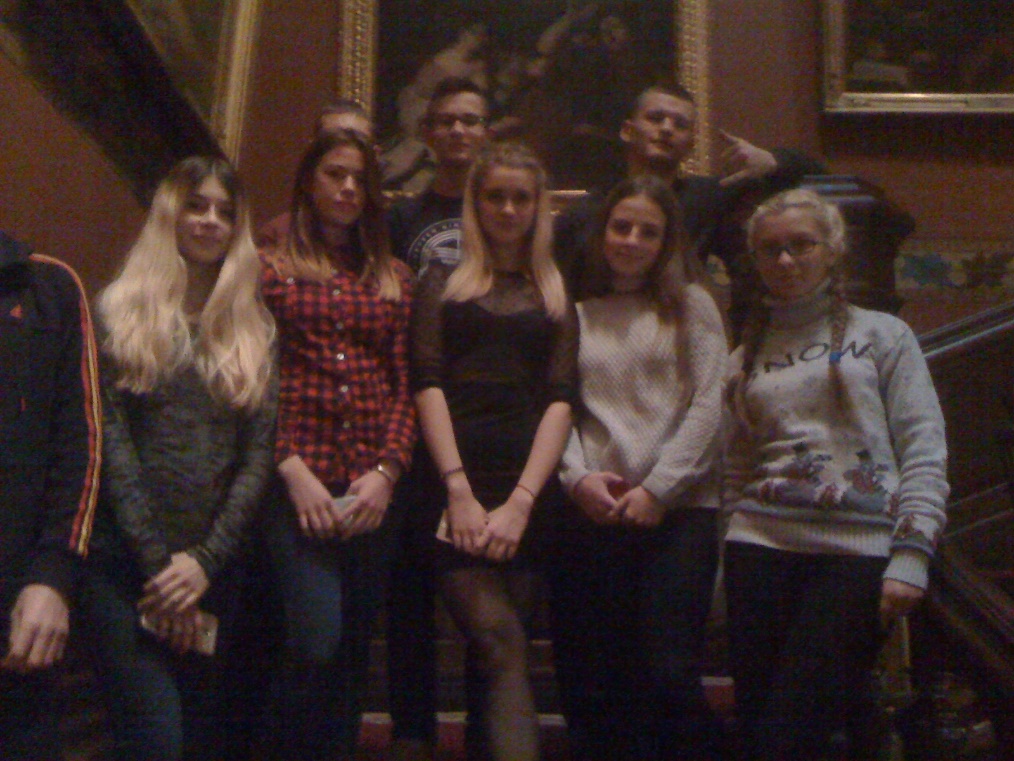 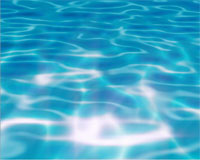 Наші свята
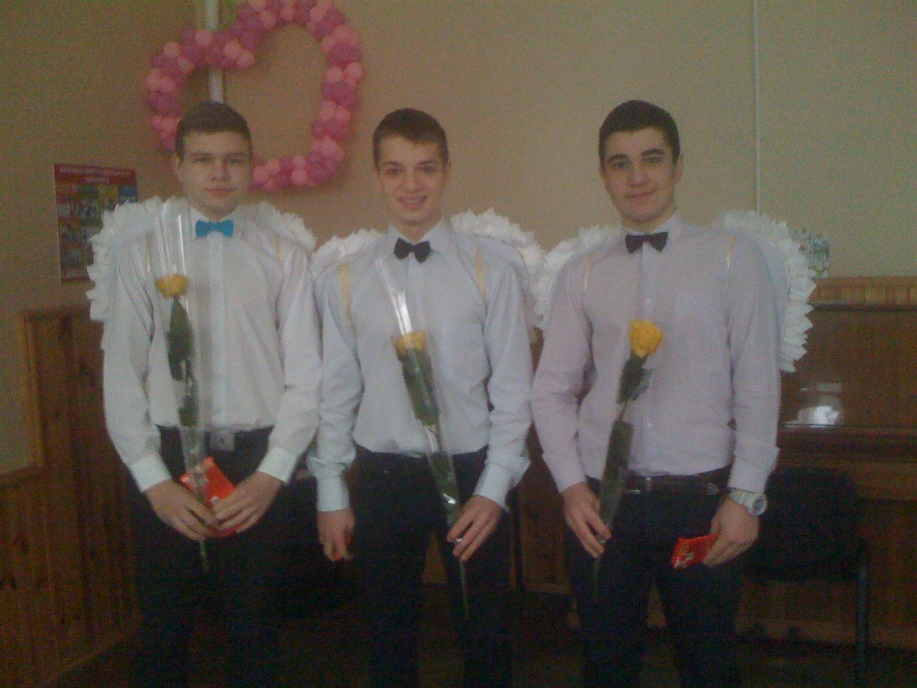 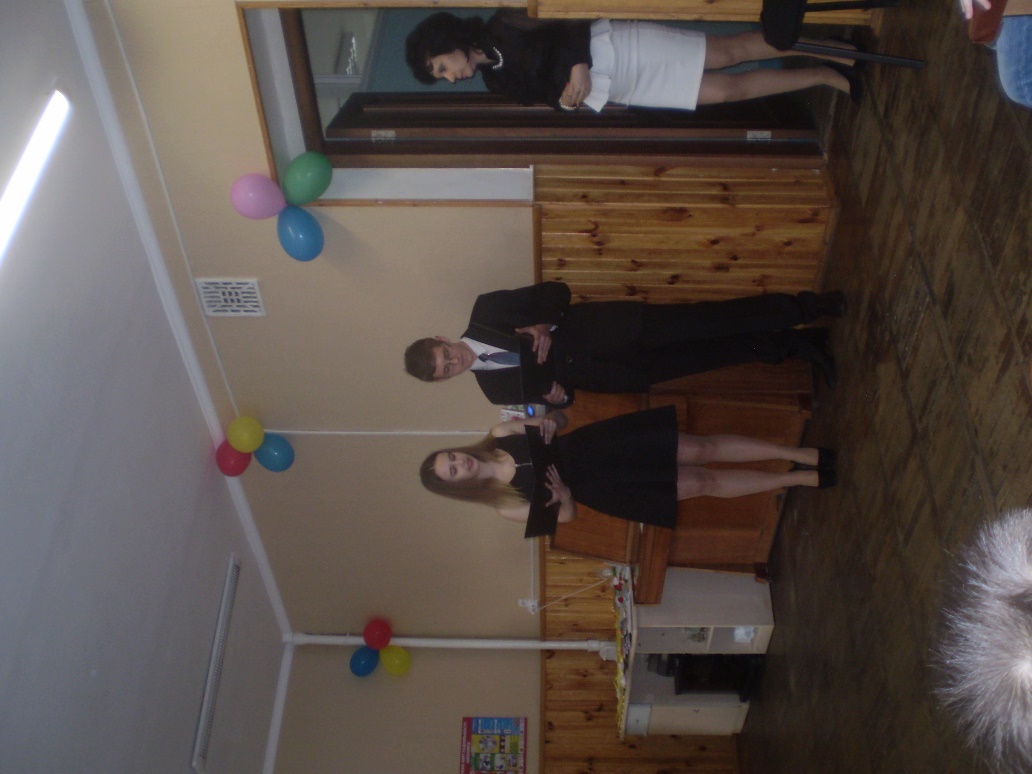 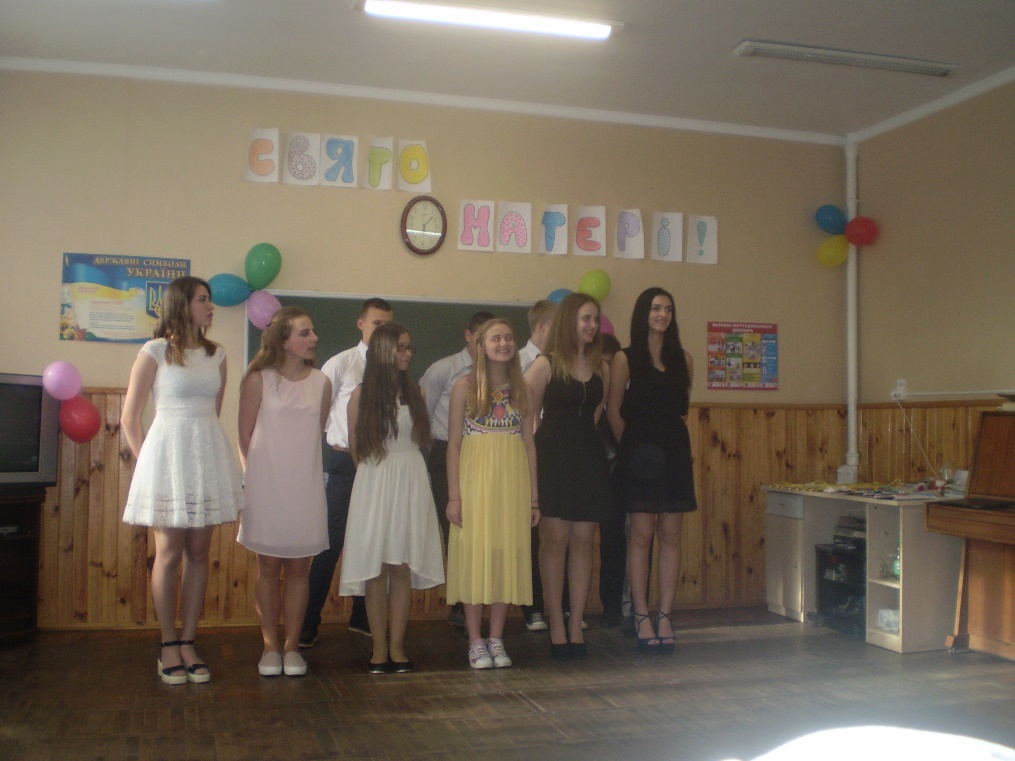 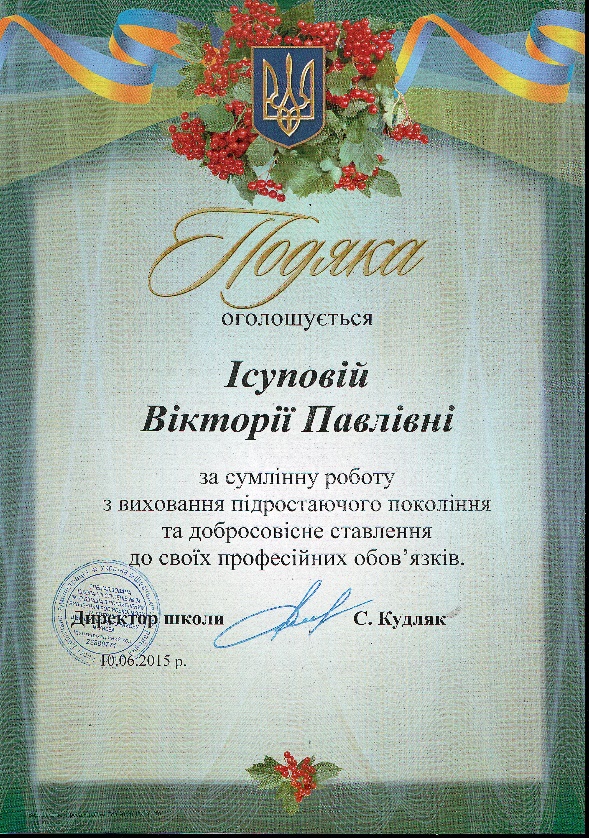 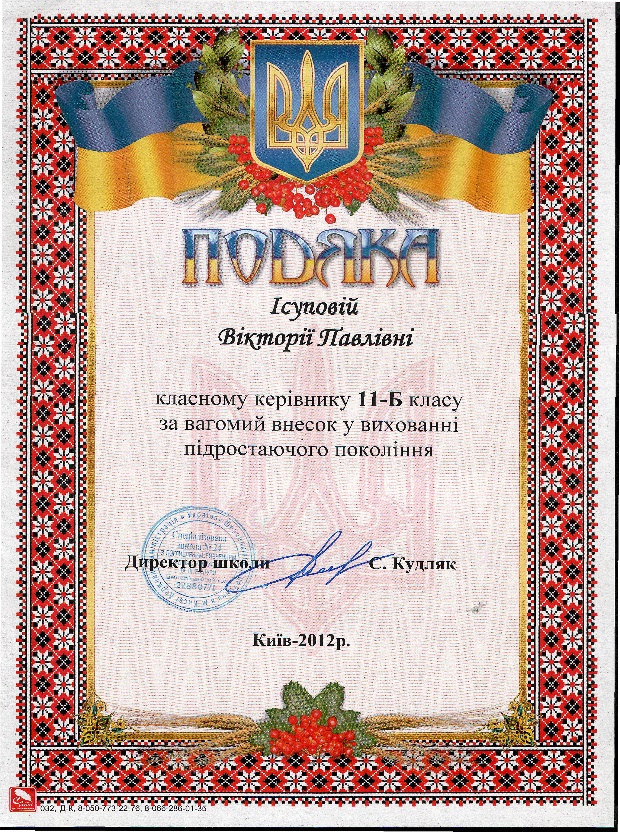 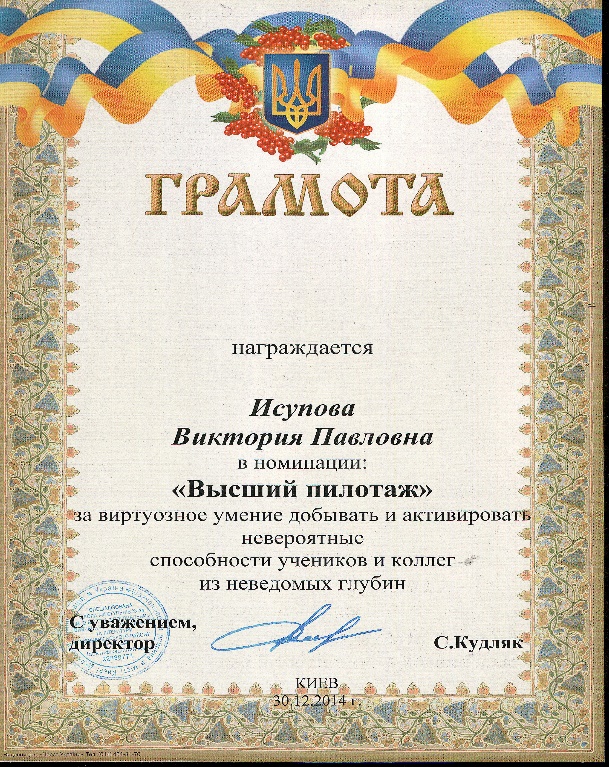 Хай щастить!